Cell Division Comics
Using abstraction to represent a complex scientific topic in a simple, artistic way.
Cell Division Comics activity
You are going to create a comic strip that all about cell division. 
Your comic can be funny, colorful, artsy, whatever - but it’s important that you demonstrate to me and your reader that you understand cell division. 
Be sure to include scientific vocabulary and rich details!

The following are some examples to get your creative juices flowing.
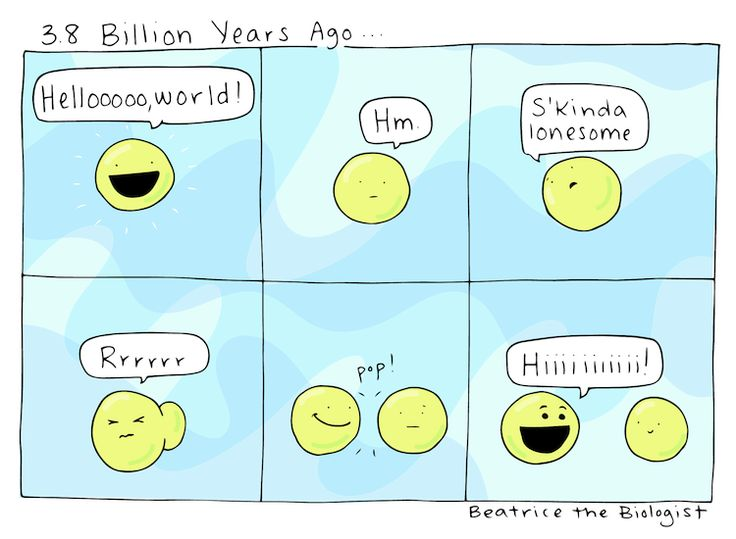 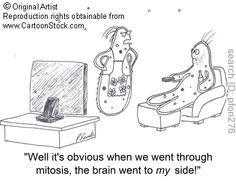 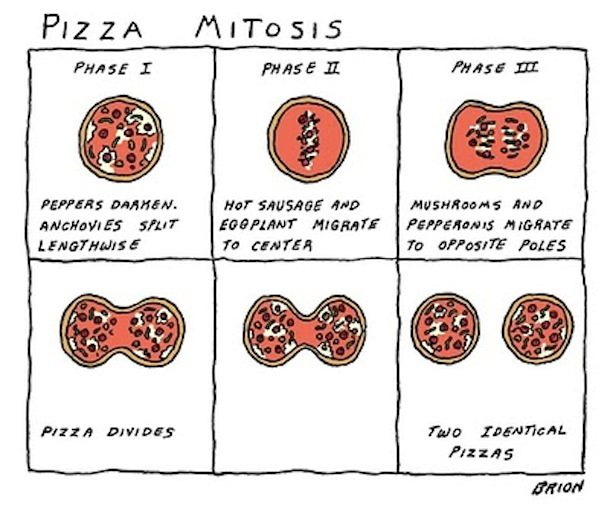 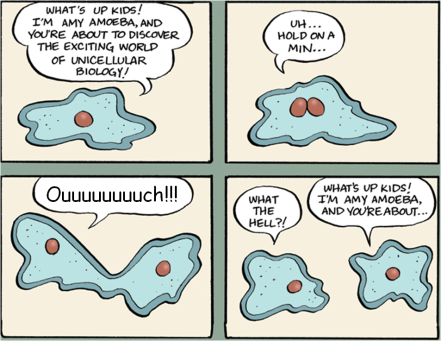 Activity
You will sketch your idea on your handout, then create your final comic on paper or in Google Slides. Your comic can be one, three, four or six panels.
Rubric